Digital Game Based Learning
Bart van Dalen, Lerarenopleiding natuur- en scheikunde HvA
b.van.dalen@hva.nl
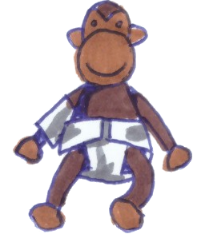 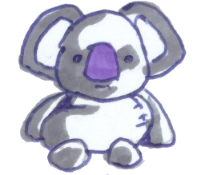 1
Programma
Voorstellen
Waarom een game maken?
Wat heb je nodig om een game te maken?
Doelstellingen van mijn game
Tijdpad tot nu toe
Theoretisch kader van onderzoek door studenten
Zelf voortest doen
Zelf gamen en feedback geven
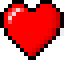 2
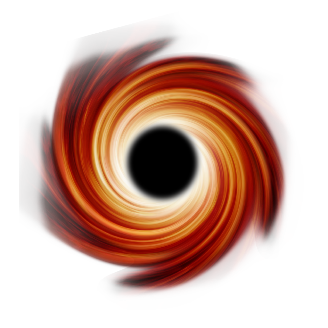 Bart van Dalen 1/2
1979 Haarlem
1992 PO Zonnewijzer Haarlem
Cursus Basic
1998 VO Mendelcollege Haarlem
Autodidactisch QBasic, (Turbo-)Pascal en C geleerd
Superflapflap (QBasic)
Remake van Pong (Macromedia Flash)
2005 Sterrenkunde UvA Amsterdam
Thinkquest: XY-coördinaten (verbind de puntjes)
Model van steratmosfeer fitten aan waarnemingen
3
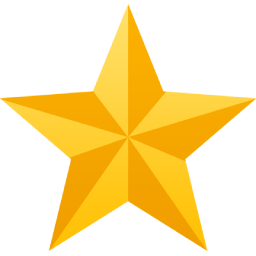 Bart van Dalen 2/2
2005 Michael College Zaandam
Natuurkunde, Wiskunde, NLT
Natuurkundedocent van het Jaar (NVvN)
Medeschrijver van SysNat
2012(?) HvA Amsterdam
AI via Coursera
Modellen in Excel om diagrammen te maken voor tentamens
Sam in Space gestart
4
Waarom een game maken?
Leuker dan sudoku’s
Creatief bezig zijn
Bijdrage aan het onderwijs?
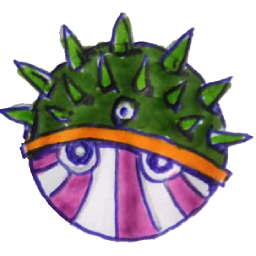 5
Wat heb je nodig om een game te maken?
Engine (zelf voor Unity gekozen)
Programmeerervaring
Geduld
Doorzettingsvermogen
Graphics
Bevriende kunstenaar
Photopea
Sound FX
Freesound
Audiomass
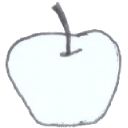 6
Doelstellingen van de game
7
Tijdpad tot nu toe
2021:
Verkenning Unity
Aantal tutorials gedaan, saai
Head first zelf gaan ontwerpen, leuk!
Opzet van de game gemaakt in 3D
Voor 2D gekozen om een dimensie kwijt te raken (bovendien leuker/nostalgischer
Samenwerking met kunstenaar gezocht
8
ARTWORK Animatie
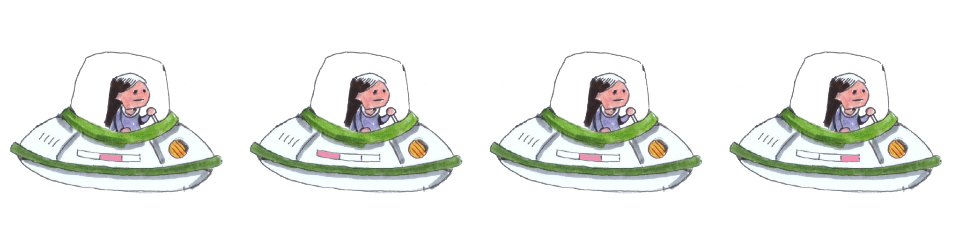 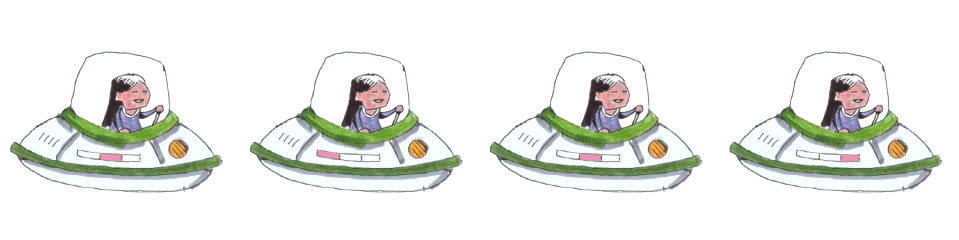 9
ARTWORK: Parallax
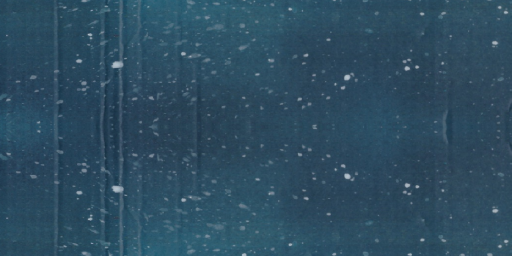 10
ARTWORK: Parallax
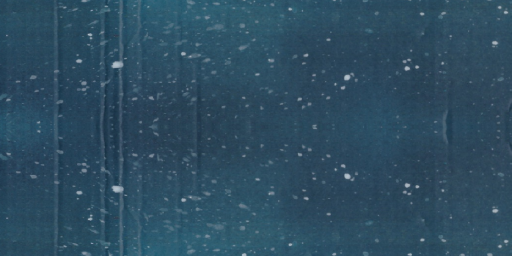 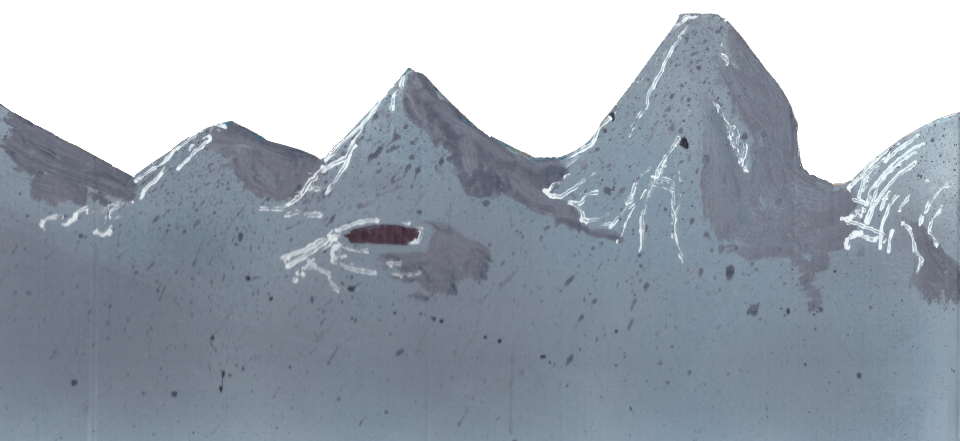 11
ARTWORK: Parallax
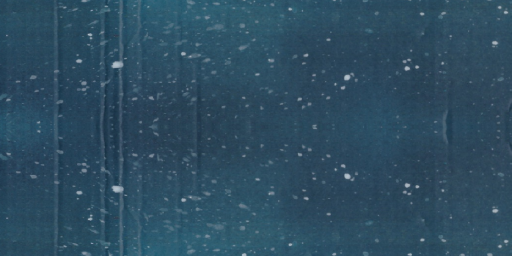 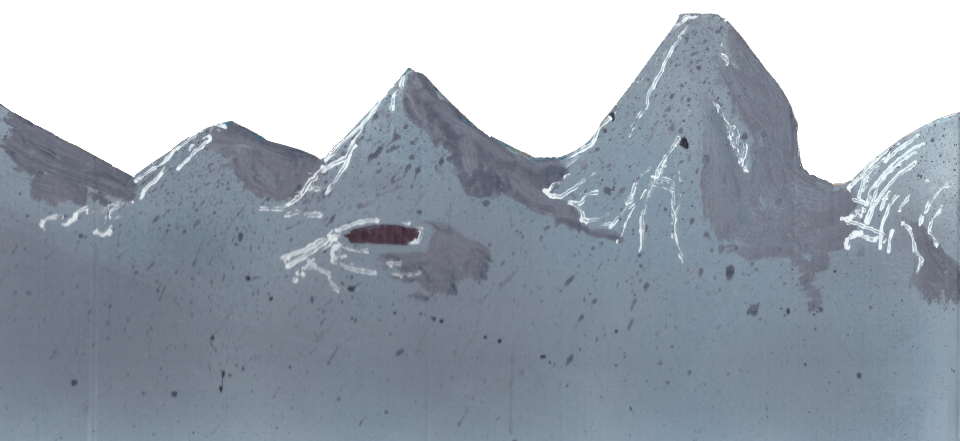 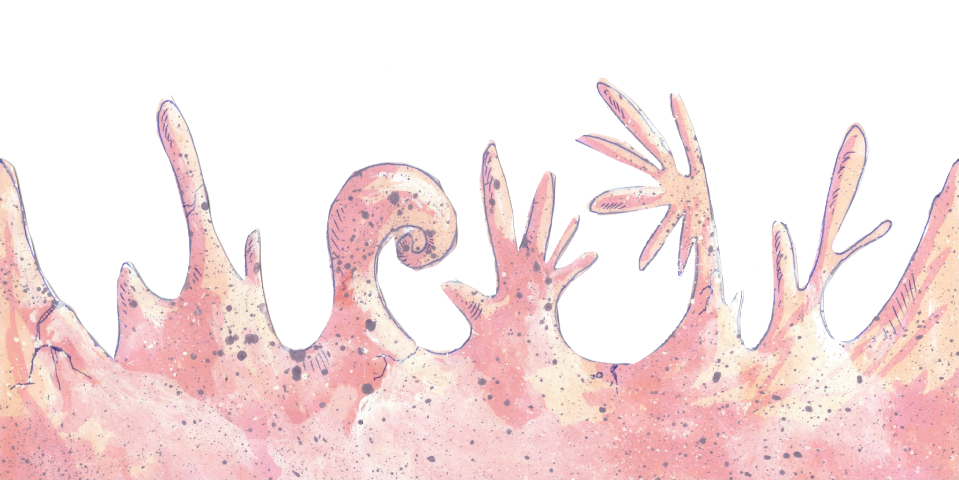 12
ARTWORK: Tilemap
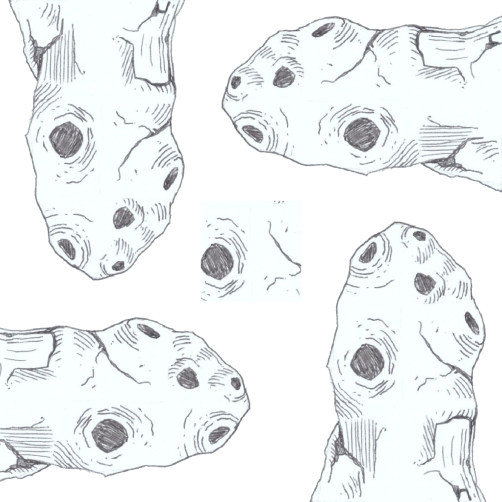 13
Tijdpad tot nu toe
2022:
The Art of Game Design lezen
Theorie over DGBL lezen
Verder knutselen
In vrije tijd feedback van anderen prioriteren en verwerken (backlog)
14
Backlog december 2022
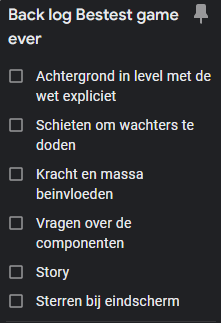 15
Aanpassing 14 december
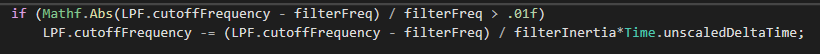 16
Tijdpad tot nu toe
2022:
Steeds nieuwe features implementeren
Met twee studenten een verkennend onderzoek opgezet (LPO) over verband tussen conceptuele ontwikkeling van studenten en de mate van flowstate
17
Theorie GBL
Mechanics
Sturen van schip door een kracht te laten werken
Objecten ontwijken of pakken
MC vragen om kennis te toetsen en te belonen/bestraffen
Aesthetics
Muziek met een LowPass filter (bij vragen worden de hoge frequenties gedempt)
Soundeffects geintegreerd
Story
[moet nog komen, schets is er al]
18
Theorie DGBL Algemeen
Een game ontwikkelen is tijdrovend (All, Castellar, & Van Looy, 2014)

Een vereiste voor het ontwikkelen en daarna inzetten van DGBL is dan ook een sterke digitale geletterdheid van een docent (Netwerk Mediawijsheid, 2022)

CAR-model (Ryan en Deci, 2000) leidt tot motivatie
19
Theorie CCT
Conceptual Change (zie ook NVOX)
Mensen/leerlingen passen maar moeilijk hun denkbeelden aan
Des te meer waarnemingen en ervaringen worden verklaard met een “nieuw” idee, des te gemakkelijker wordt een denkbeeld geaccepteerd
Deze game biedt hopelijk een aantal van deze ervaringen
20
Theorie Gamedidactiek (Koops)
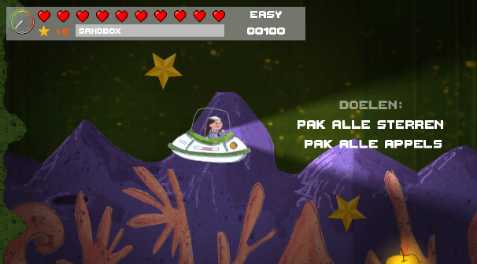 Doel
Uitdaging
Levels
Voortgangindicatie
Autonomie
Feedback
Thema
21
Theorie Gamedidactiek (Koops)
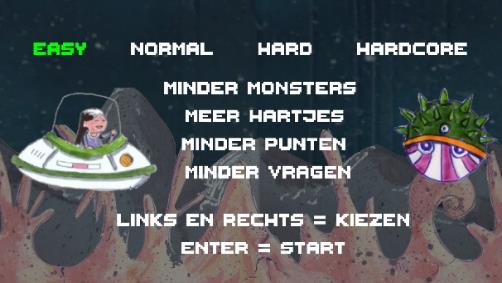 Doel
Uitdaging
Levels
Voortgangindicatie
Autonomie
Feedback
Thema
22
Theorie Gamedidactiek (Koops)
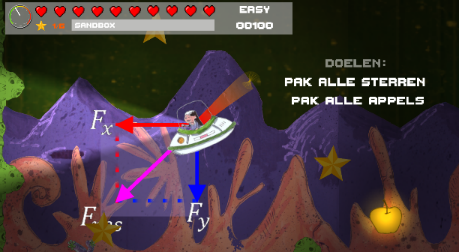 Doel
Uitdaging
Levels
Voortgangindicatie
Autonomie
Feedback
Thema
23
Theorie Gamedidactiek (Koops)
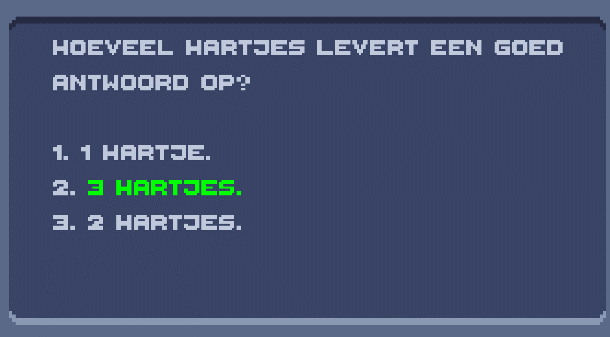 Doel
Uitdaging
Levels
Voortgangindicatie
Autonomie
Feedback
Thema
24
Theorie Gamedidactiek (Koops)
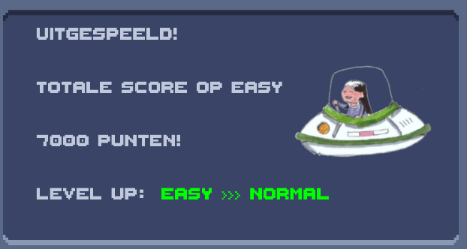 Doel
Uitdaging
Levels
Voortgangindicatie
Autonomie
Feedback
Thema
25
Theorie Spelerstypes Bartle
Killers
Socializers
Achievers
Explorers
26
Theorie Spelerstypes Bartle
Killers
Socializers
Achievers
Explorers
27
Zelf FVA maken
Rosenblatt, R., & Heckler, A. (2011) hebben vragenlijst gemaakt (Force, Velocity, and Acceleration Test), vertaald door studenten

Zelf maken via Socrative / SCIENCEDOJO
28
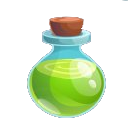 FEEDBACK
Na afloop graag feedback over:

Wat werkte?
Wat mis je?
Onder welke voorwaarden zou je dit gebruiken in je les?
29
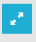 ZELF DE GAME SPELEN
Iemand zonder laptop? 
MAC: niet fullscreen spelen, dan mis je delen van het beeld
M = Muziek aan/uit

https://tinyurl.com/2582d5nd

OF

https://bartvandalen.itch.io/sam-in-space
30
FEEDBACK
Wat werkte?
Wat mis je?
Onder welke voorwaarden zou je dit gebruiken in je les?
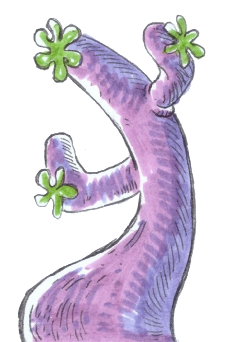 31
BEDANKT VOOR JULLIE AANDACHT en input!
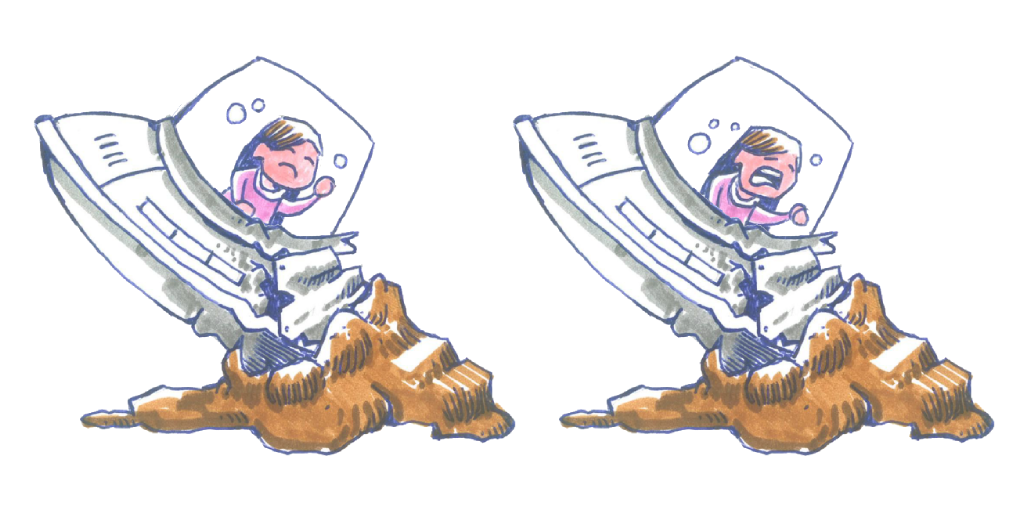 32